Исследовательско - творческий проект: «Мои права и обязанности» на городской конкурс «Юные правоведы» для воспитанников 5-7 лет муниципальных дошкольных образовательных организаций города Екатеринбурга
МАДОУ №134 
Педагог-психолог 
Ахтарова А.Г.
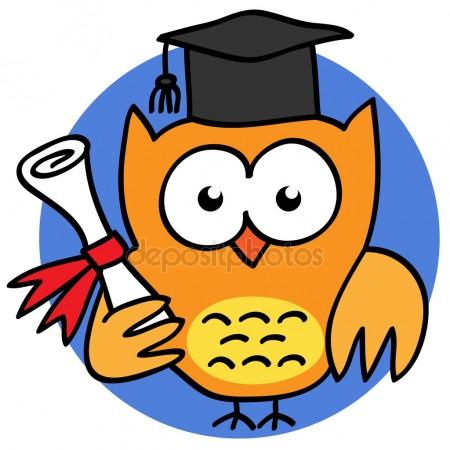 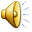 Вводная беседа «Мои права»
Цель: познакомить воспитанников старшей группы с понятием «права ребёнка», учить детей объяснять, как они понимают то или иное право
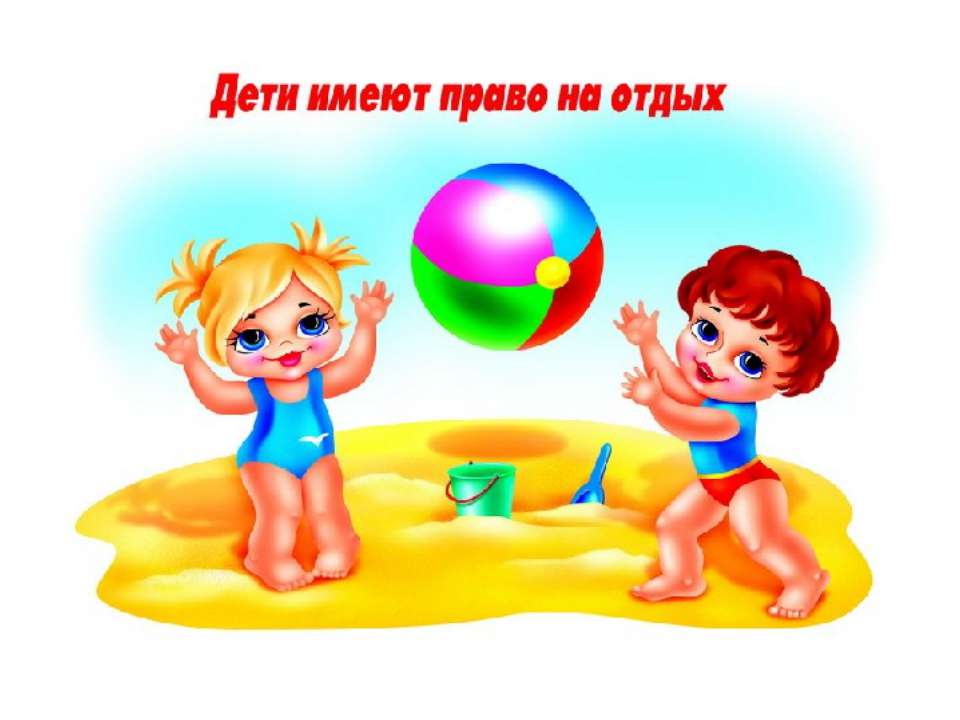 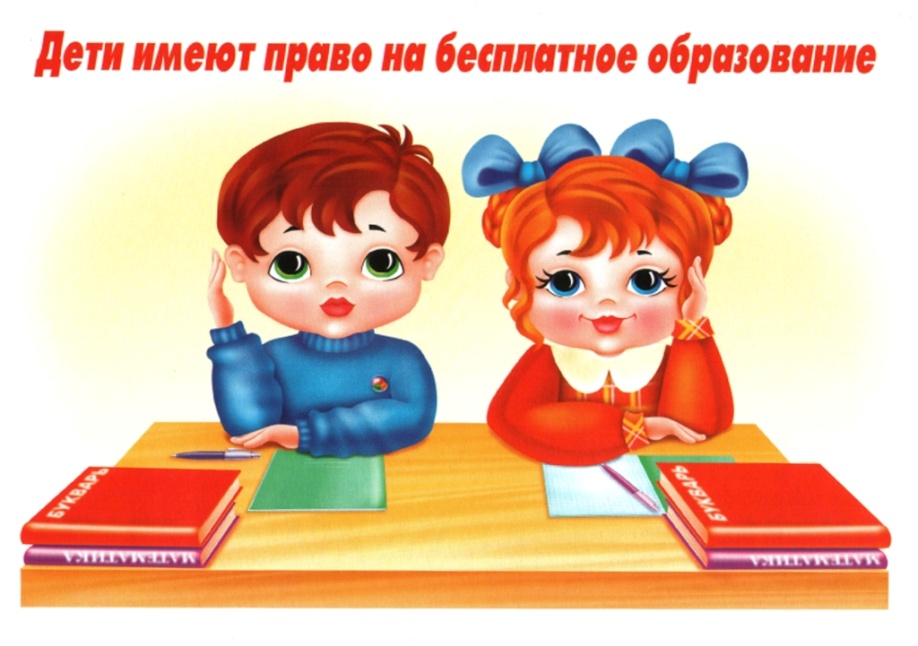 Рассказы детей: «Как я понимаю свои права»
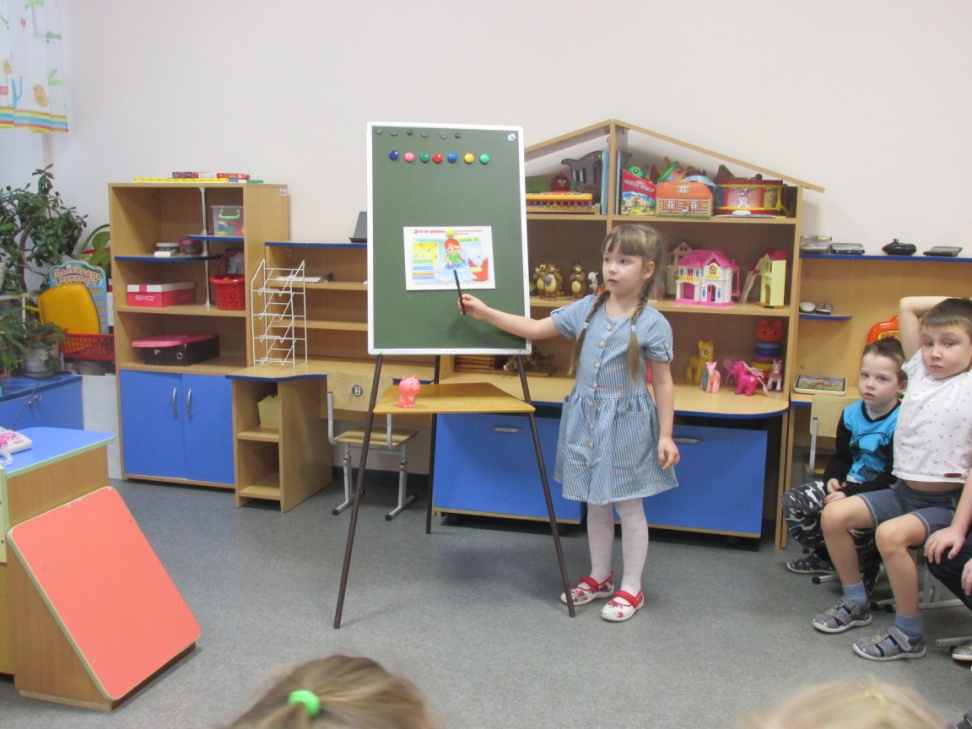 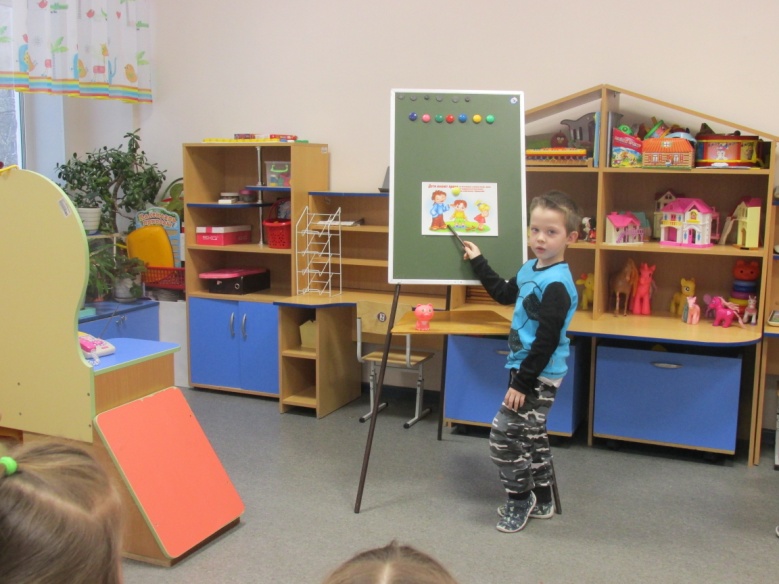 Творческое задание
Раскрась цветными карандашами рисунок, на котором изображено одно из прав «Конвенции о правах ребёнка»
Соотнеси право со своей картинки с точно таким же правом на иллюстрации
Расскажи что делают герои, объясни о чём данное право
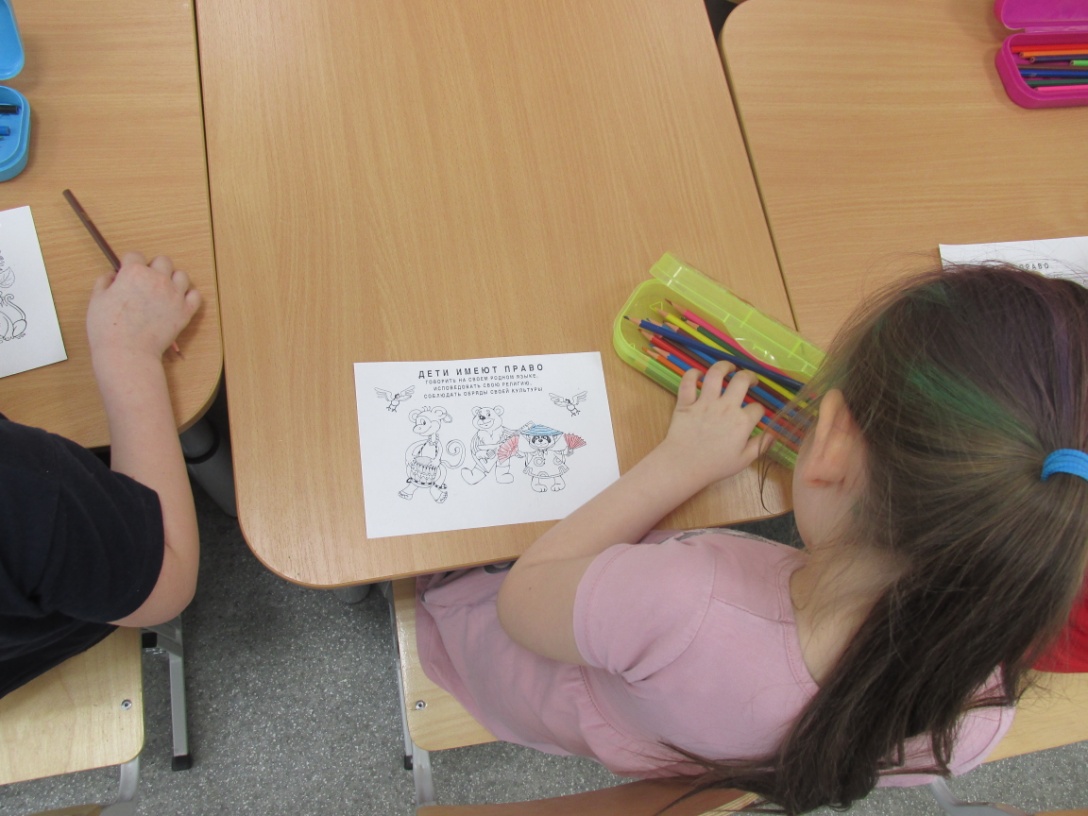 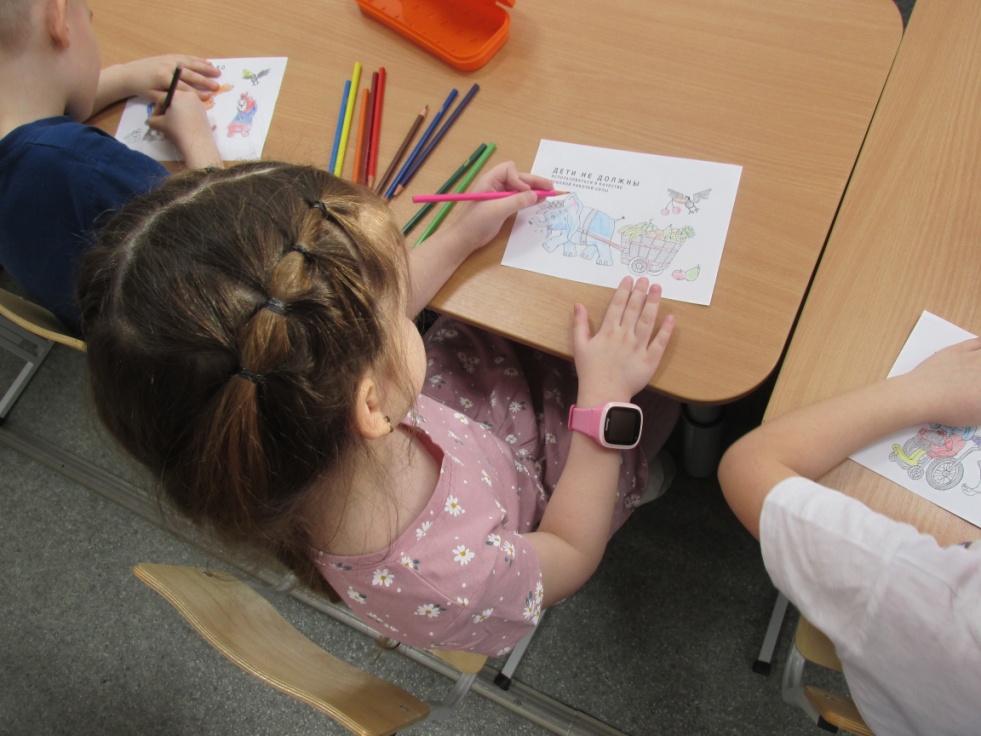 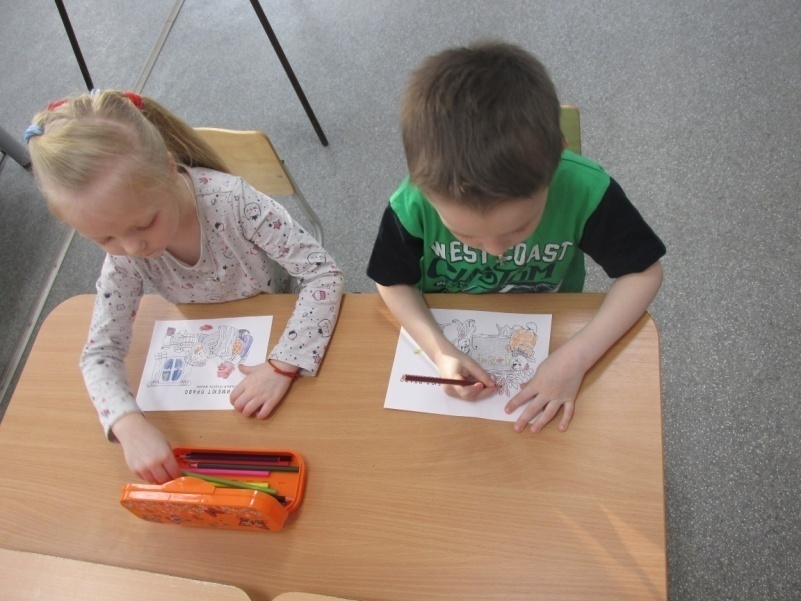 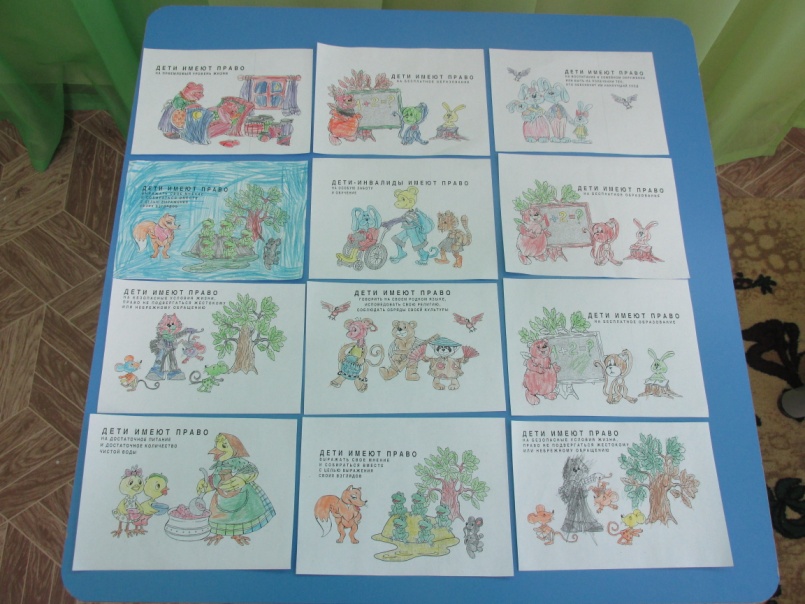 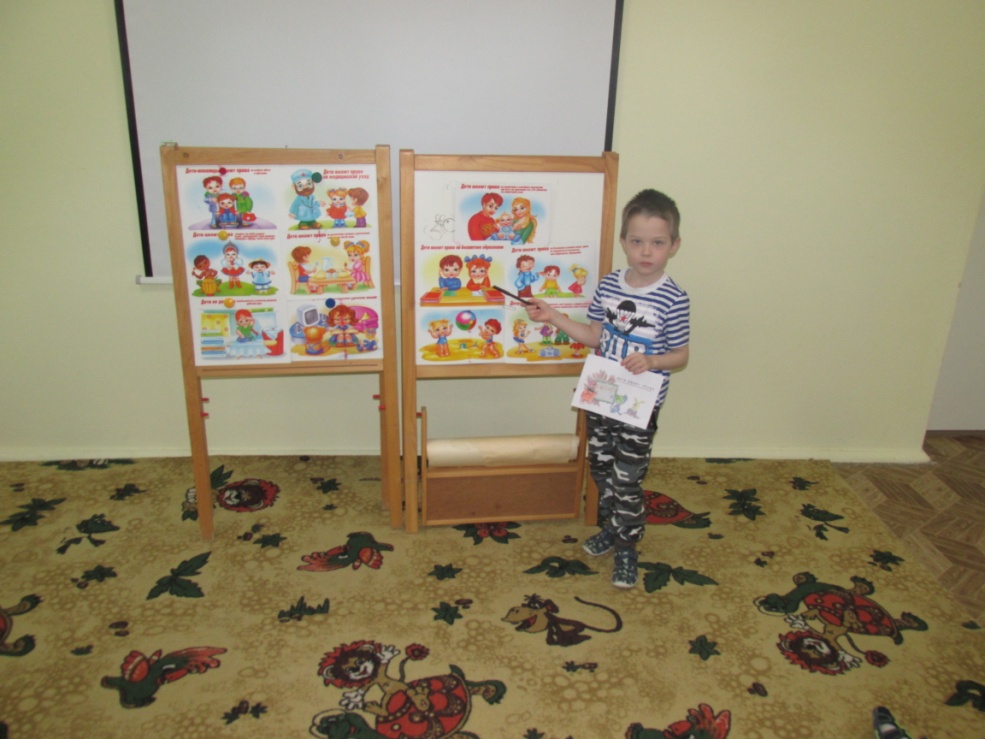 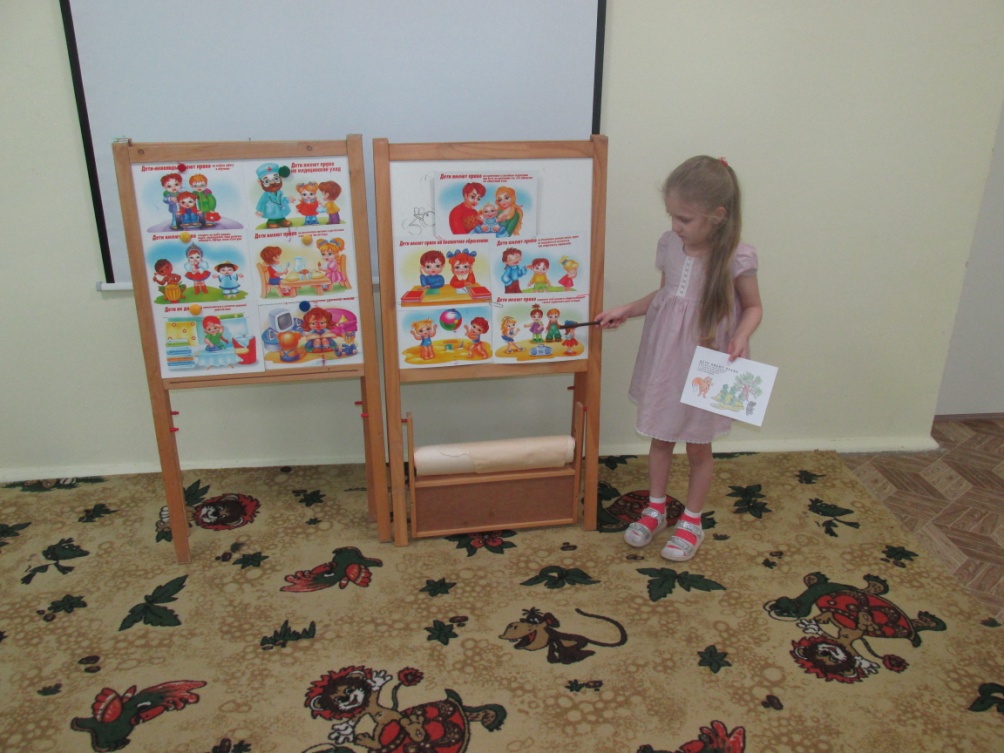 Прослушивание отрывков из детских сказок
Вопросы и задание для детей:
 Угадай из какой сказки этот отрывок?
 Кто является главным героем этой сказки?
 Какое право соблюдается или нарушается в сказке?
 В мини-группе собери разрезную картинку с героями этой сказки
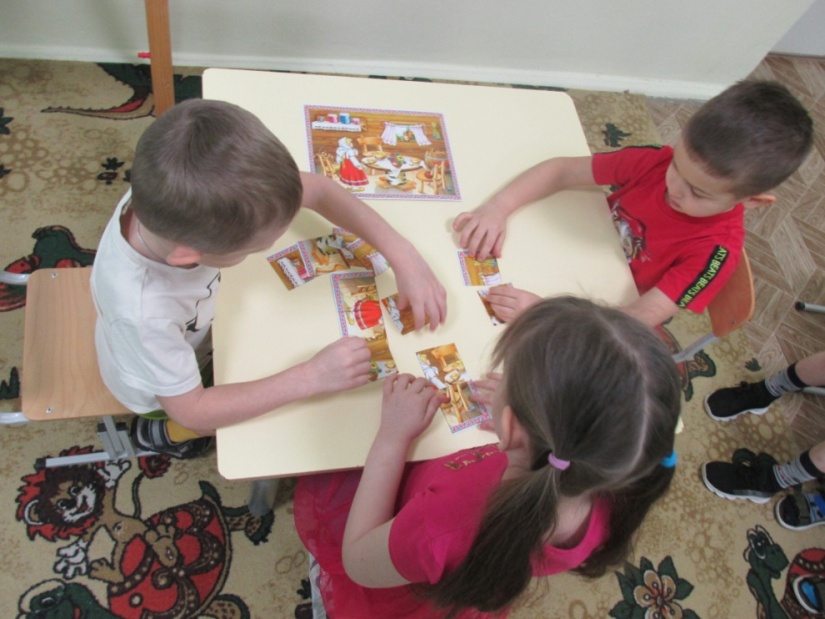 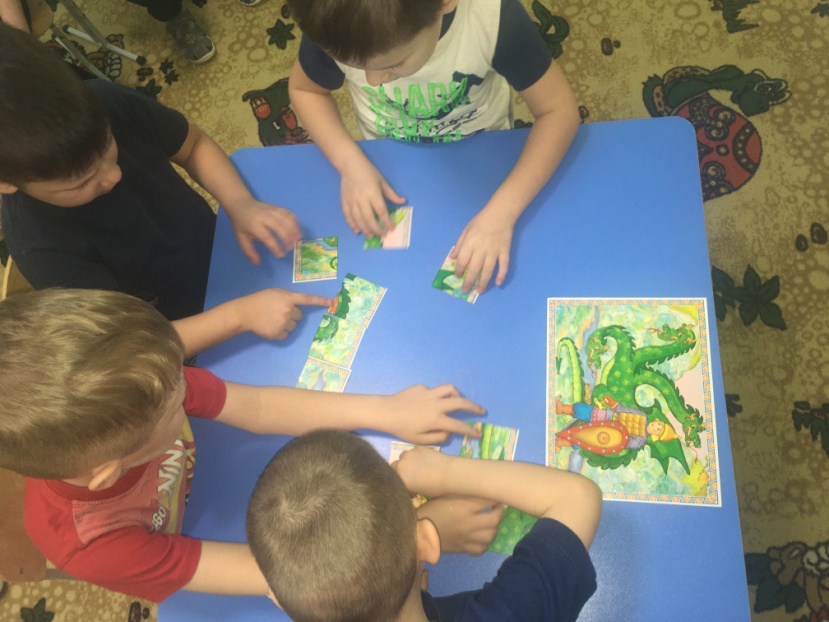 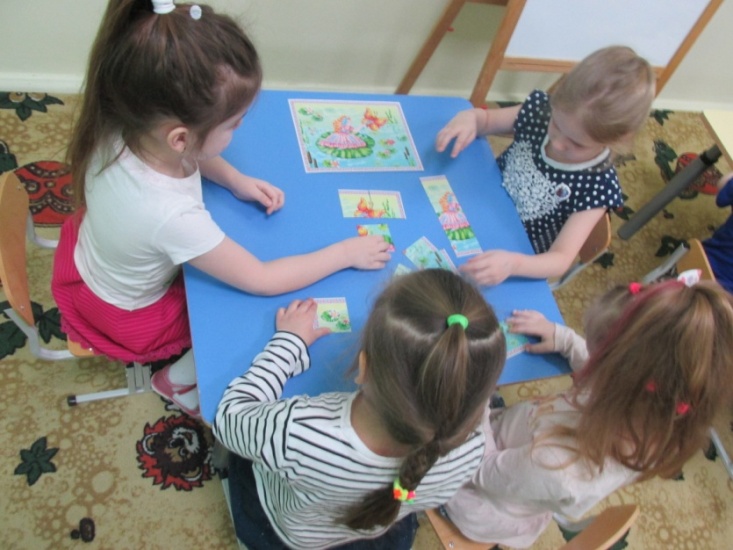 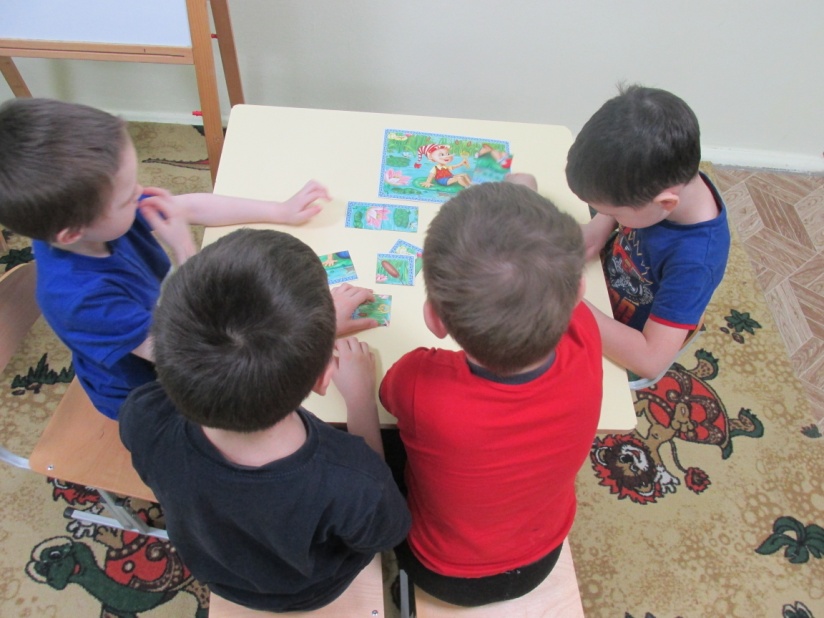 Разучиваем стихотворение:
Знают все, как дважды два                                                                                У ребенка есть права:Руки мыть и уши,Много каши кушать,Утром заправлять кровать,По хозяйству помогать,Хорошо учиться, Рано спать ложиться,Слово данное держать,Никого не обижать,Не грубить, не драться,Спортом заниматься,Вежливым и добрым быть,Маму с папою любить!И скажу вам по секрету:Лучше прав на свете нету.
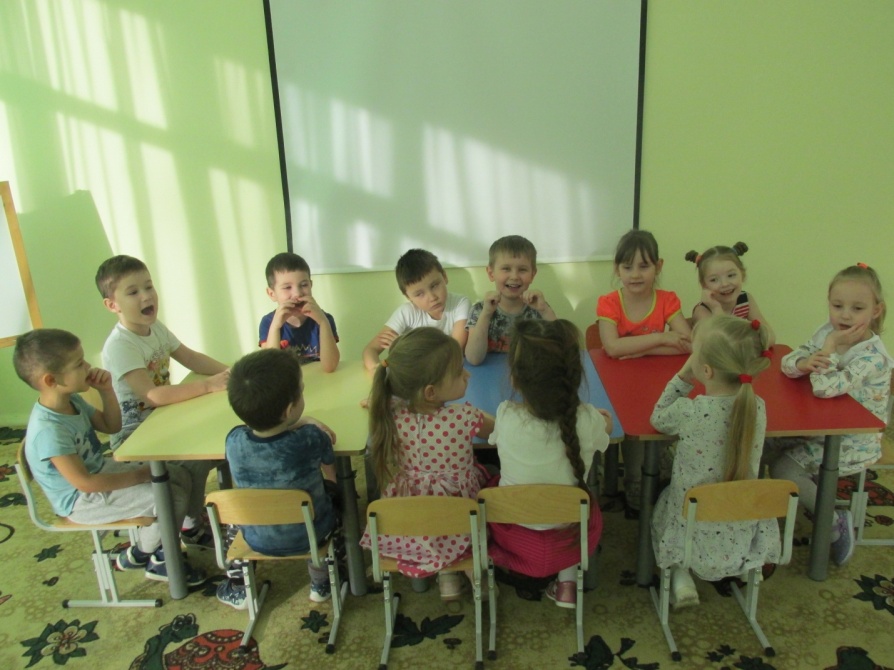 Игра «Что я умею делать»
Цель: обучать детей играть в мини-группах, активизировать представления о том, чему они уже научились (умываться, одеваться, аккуратно кушать, обучаться, заниматься спортом, трудиться, следить за своим здоровьем, вовремя ложиться спать)
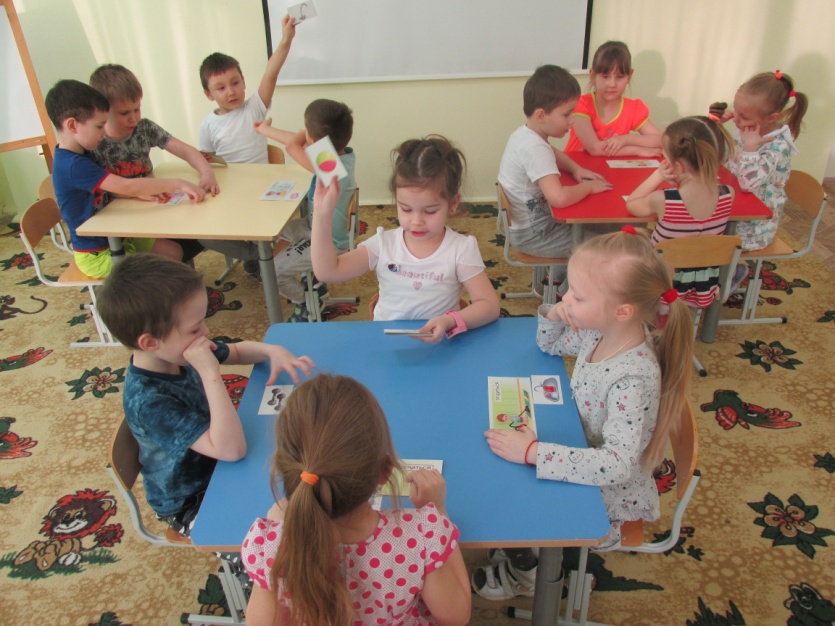 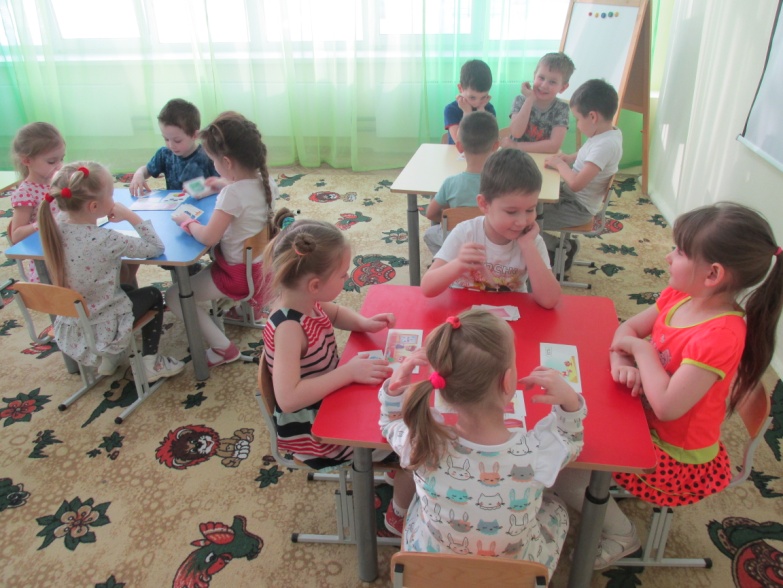 Подвижная игра-соревнование «Помощники»
Цель: развивать доброжелательное отношение детей друг к другу, отзывчивое отношение к просьбам членов семьи о помощи, воспитывать интерес и активное участие к соответствующей возрастным возможностям трудовой деятельности
Подвижная игра-соревнование «Помощники»
Задания детям:
«Трудиться очень я люблю - порядок быстро наведу»
«Я люблю гостей встречать - столик к чаю накрывать» 
«Бабушке мы помогаем фрукты - овощи перебираем»
«Вот постирано бельё - легко развесим мы его» 
«У меня родился брат - буду маме помогать»
«Сестрёнке спать уже пора - расстелю кроватку я»
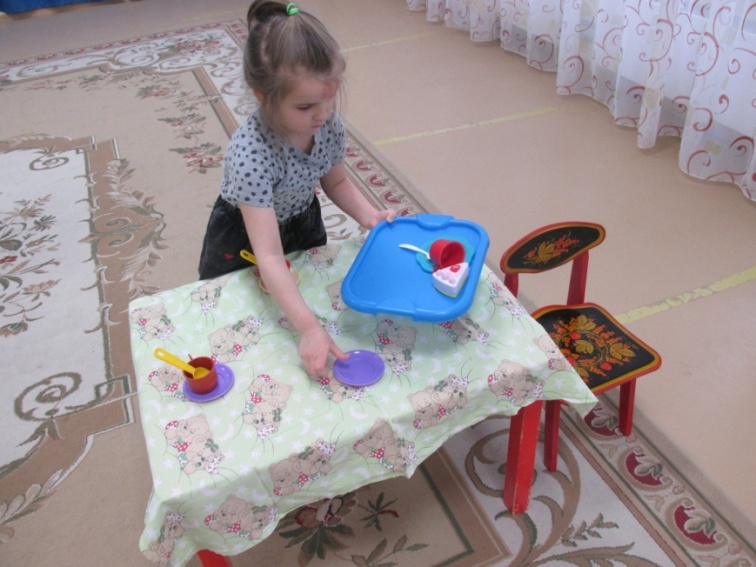 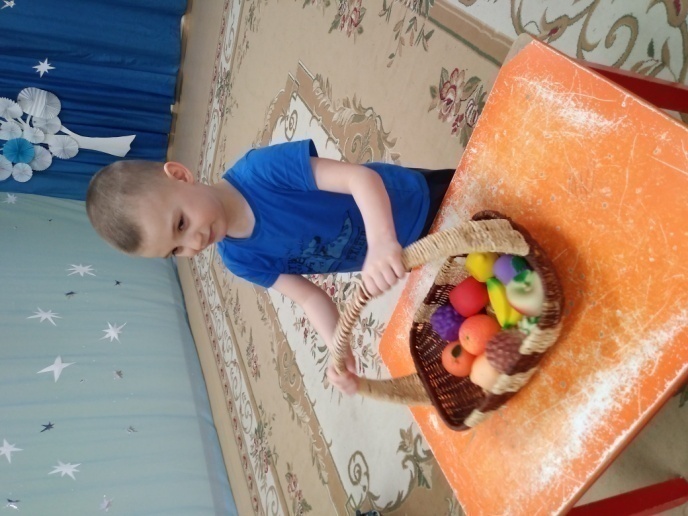 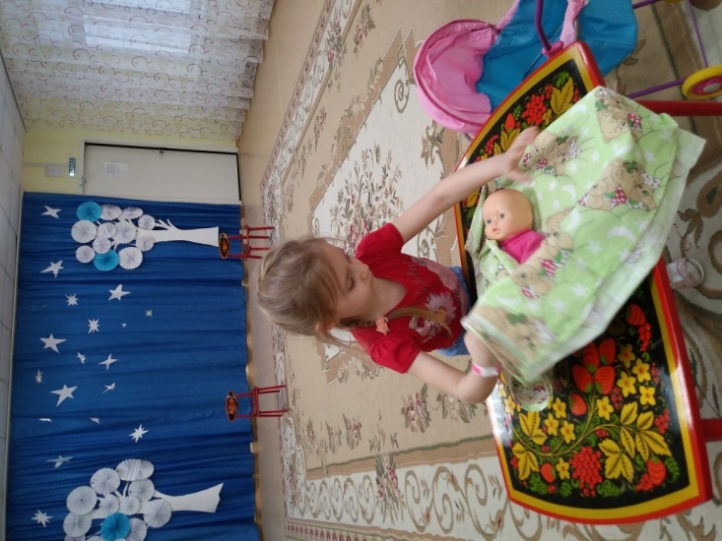 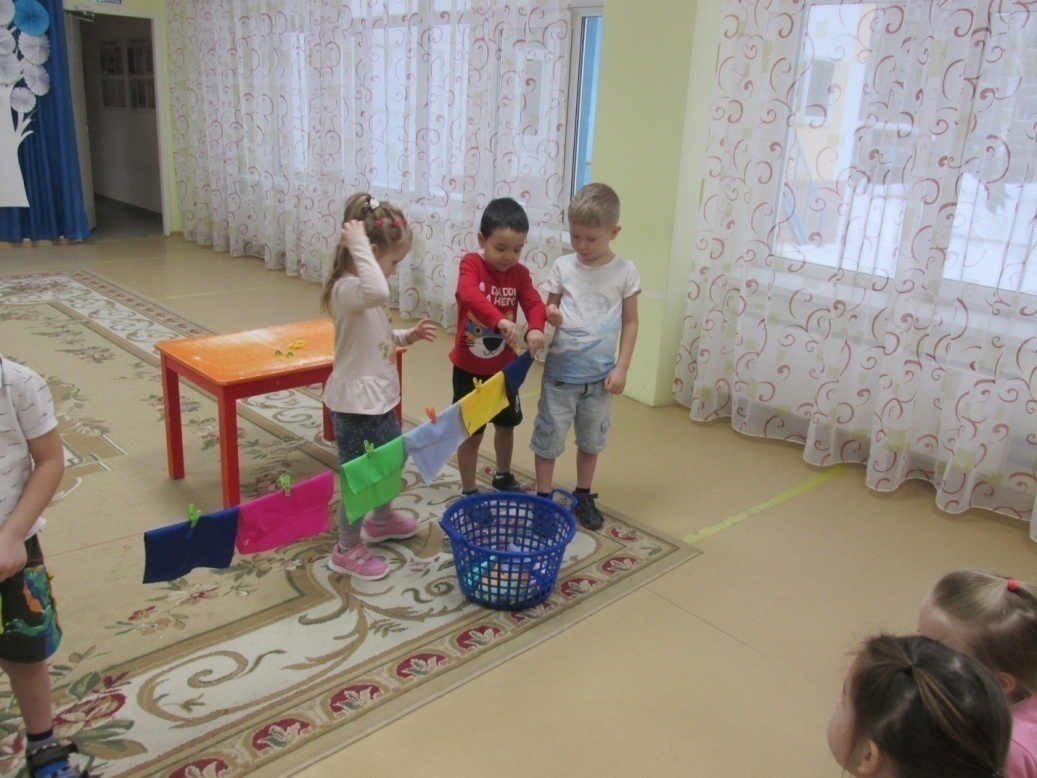 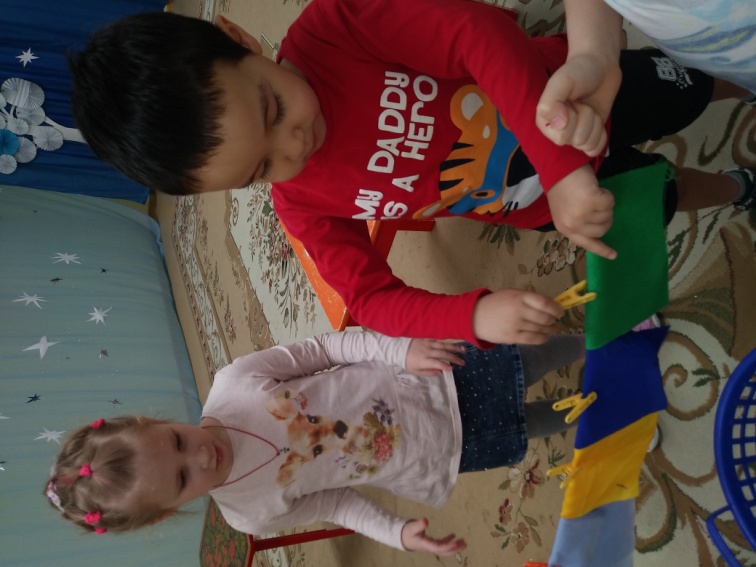 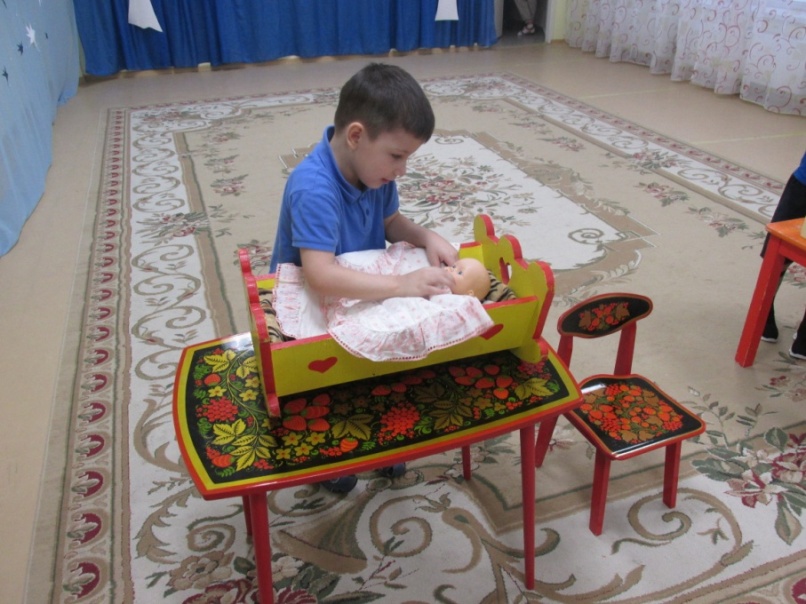 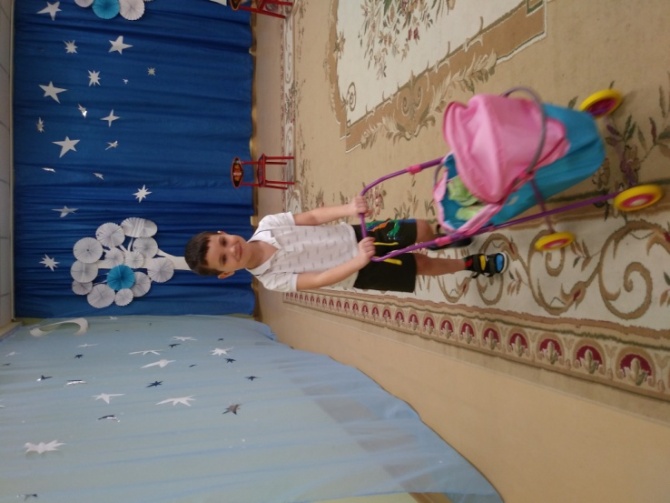 Игра: «Наши обязанности»
Цель: развивать умение детей работать в мини-группе, умение прослушивать рассказы всех членов своей команды, умение объяснять какие обязанности и правила культурного поведения соблюдают или не соблюдают ребята изображённые на иллюстрации
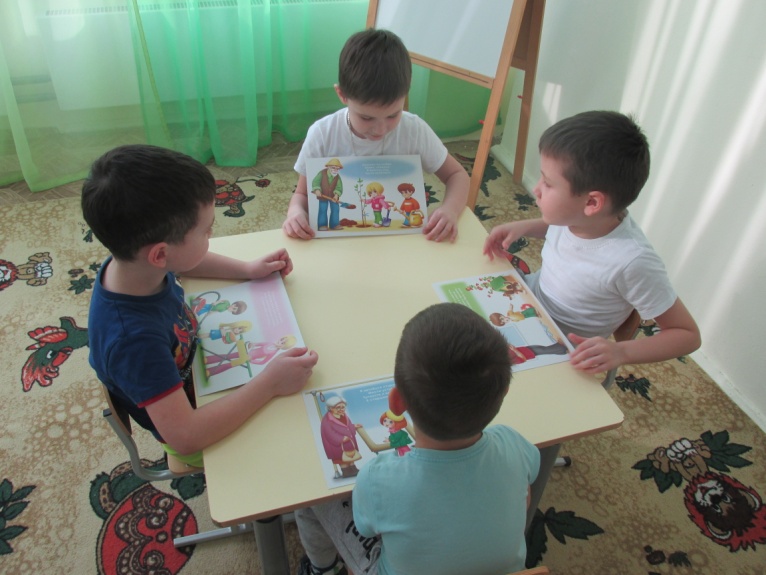 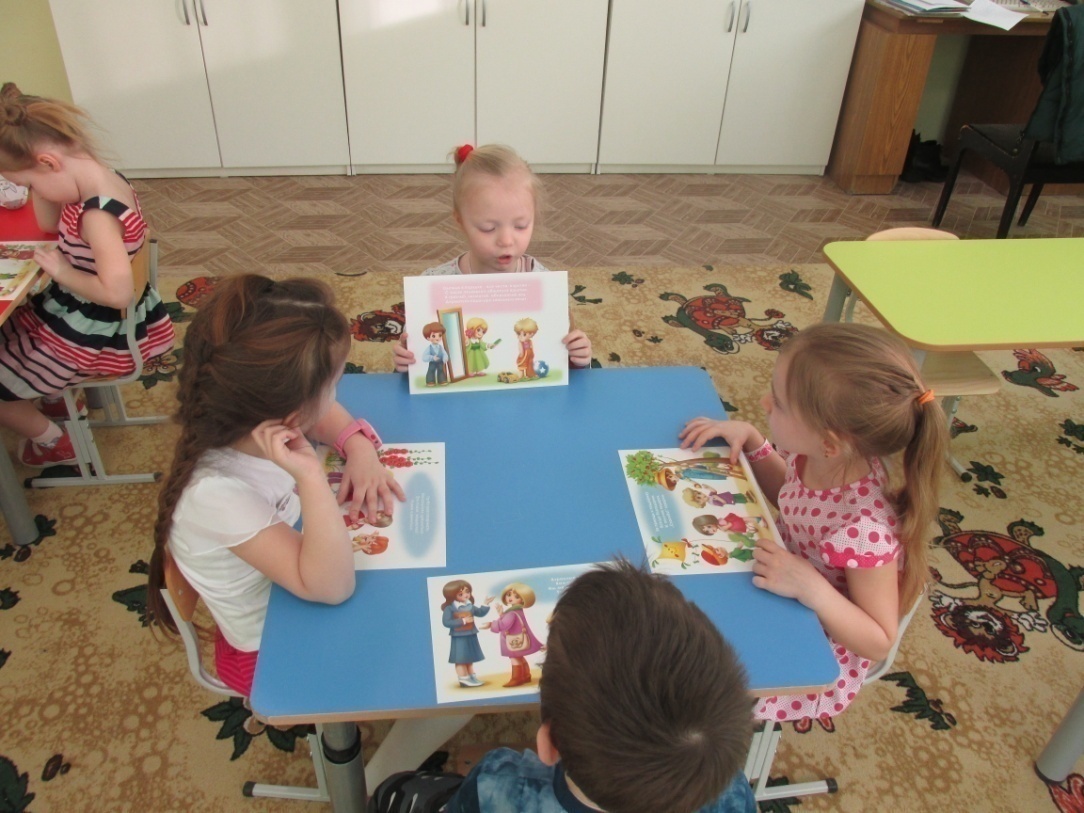 Игра: «Сказочная азбука»
Цель:  учить детей отгадывать по описанию - героя сказки, анализировать соблюдаются или нарушаются его права, анализировать выполняет ли герой сказки свои обязанности,  развивать умение детей работать в мини-группе, умение договариваться,  выкладывать изображение героев сказки на панно
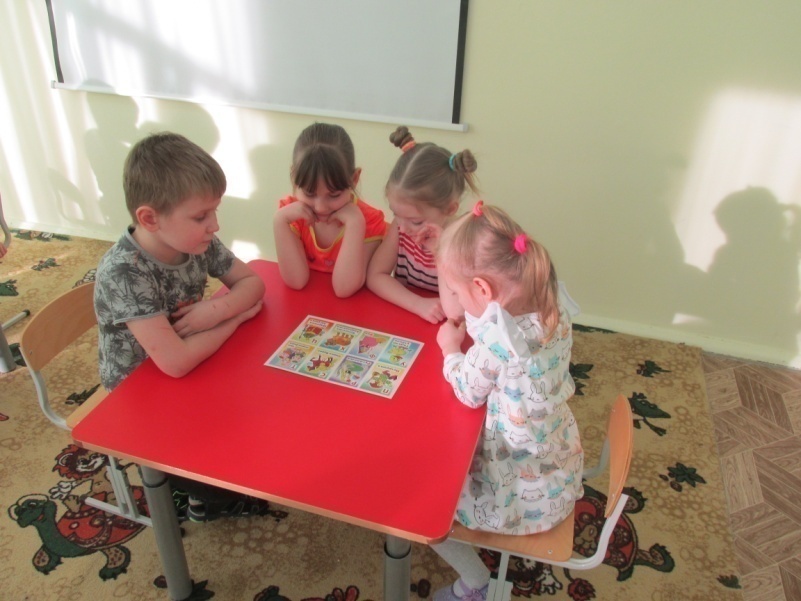 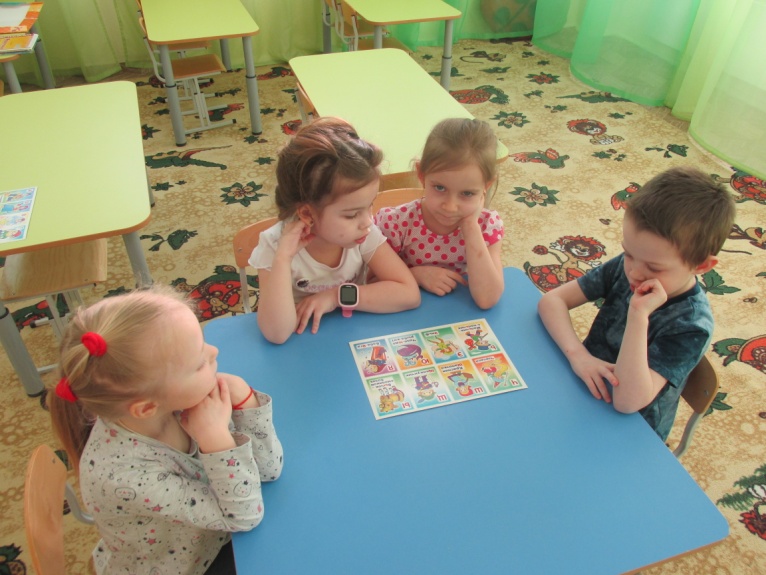 Викторина: «Мои права и обязанности»
Задание детям:
Отгадывать загадки о приспособлениях облегчающих бытовой труд 
По иллюстрации определить что изображено право ребёнка или его обязанность
Ребёнок загадывает детям какое-нибудь право или обязанность
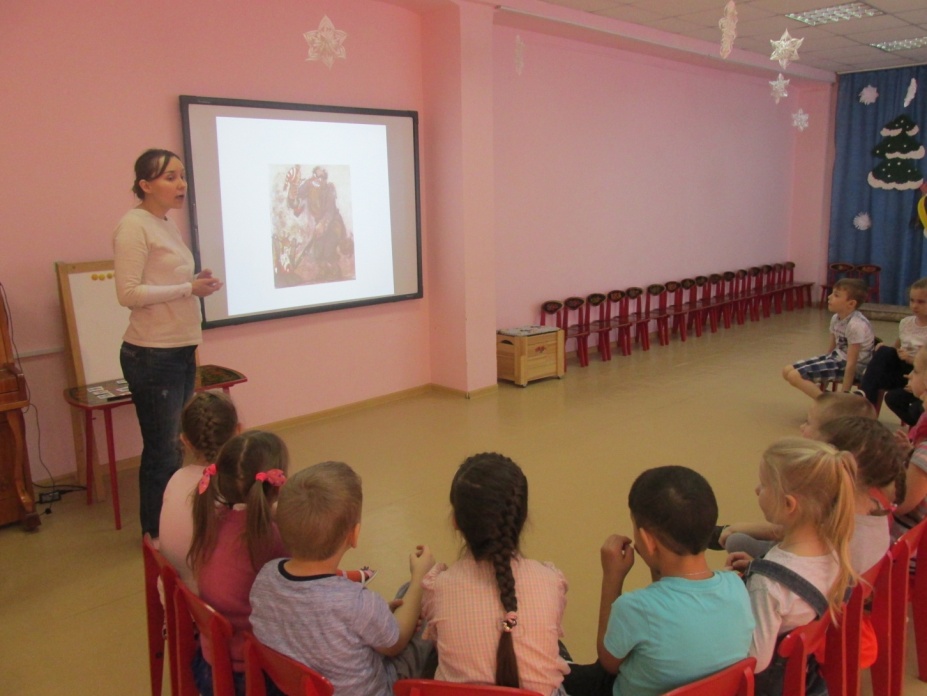 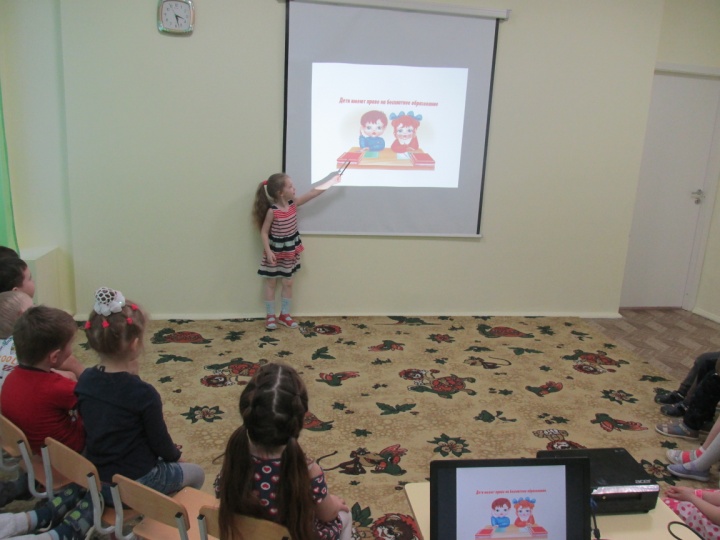 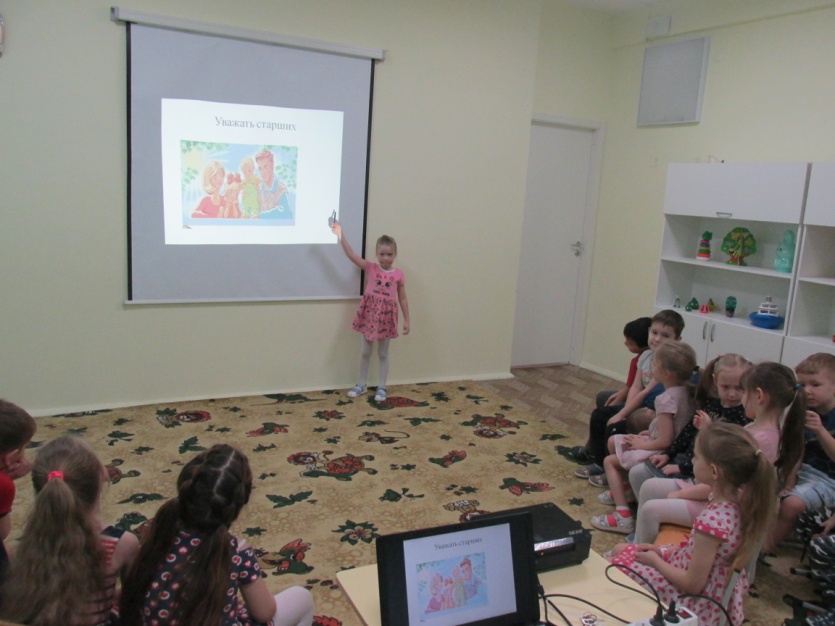 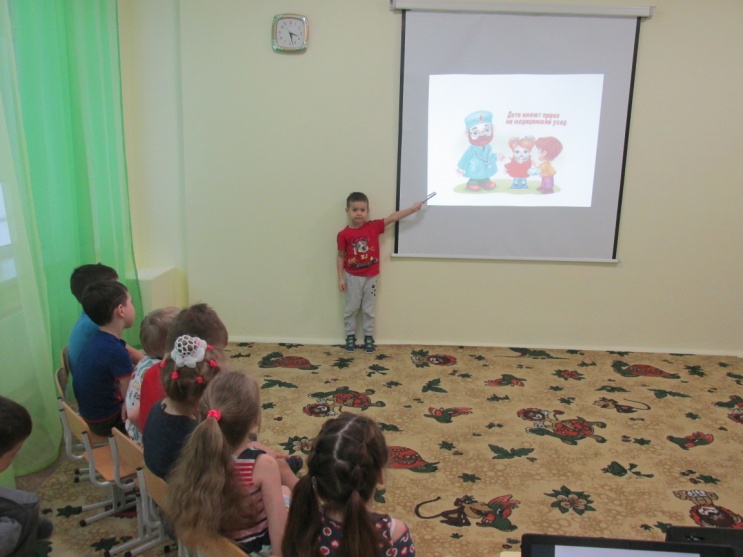 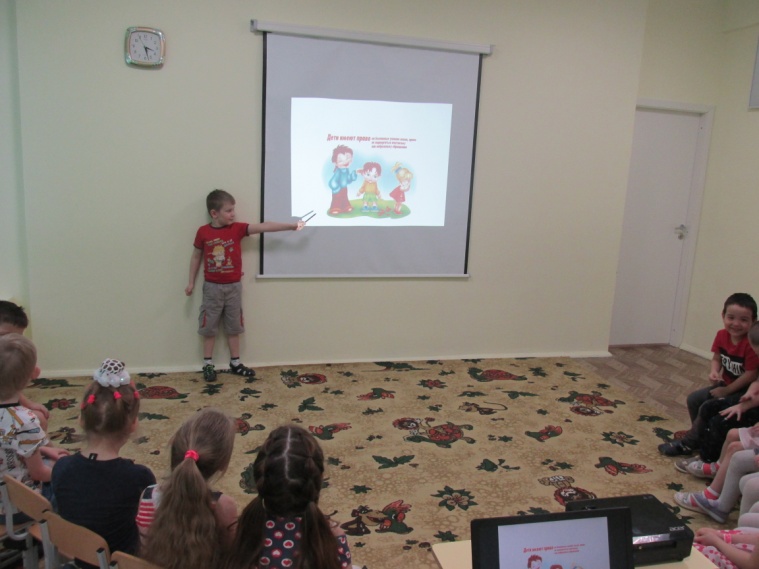 СПАСИБО ЗА ВНИМАНИЕ!!!
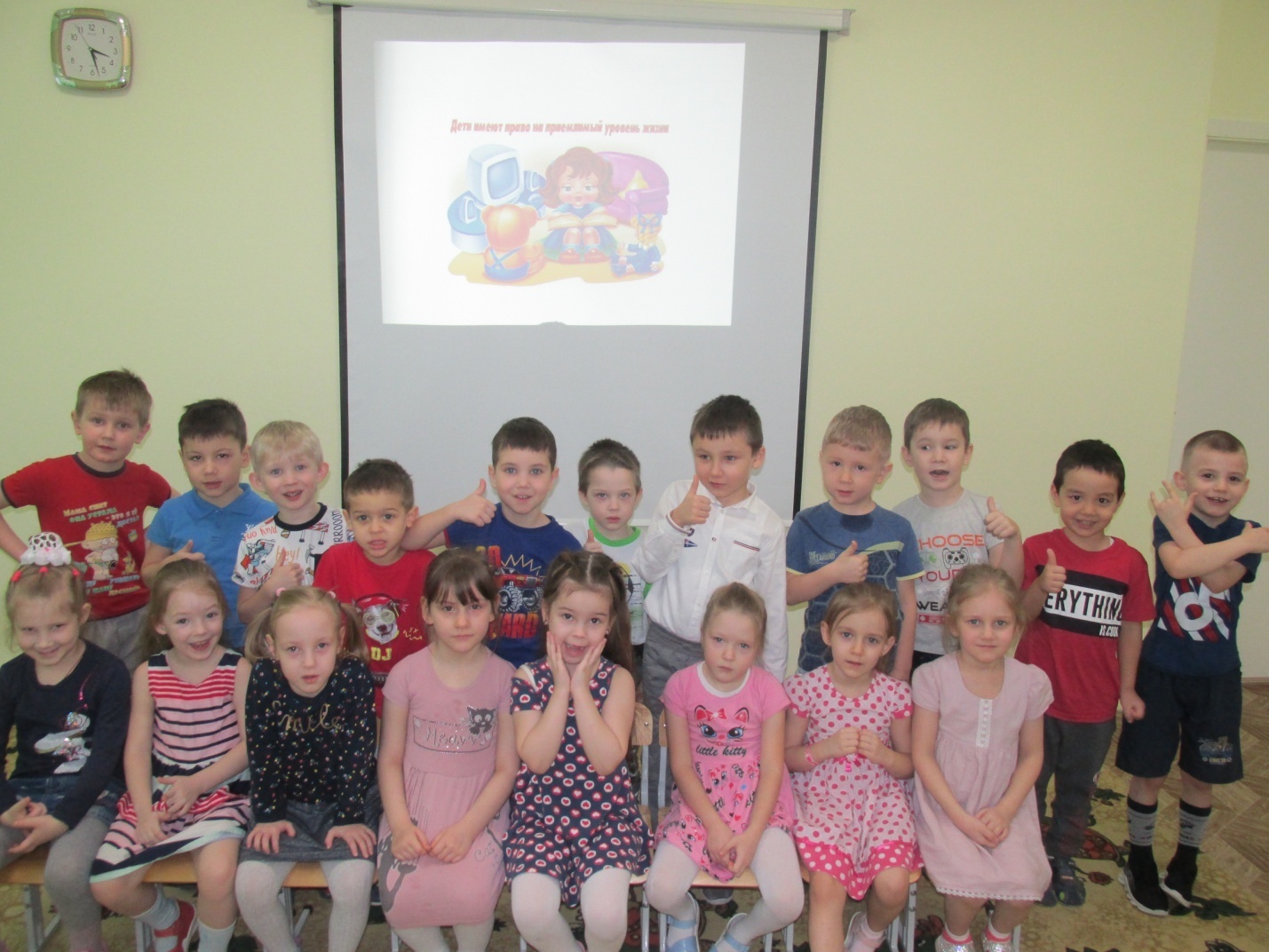